Warm-Up: Write a response the pilgrims would give in this cartoon.
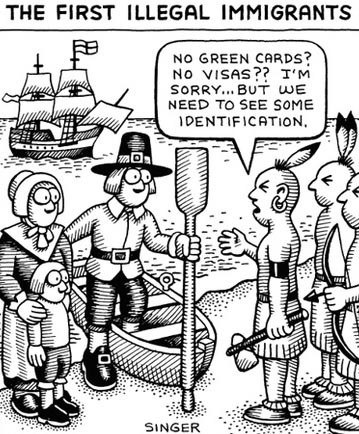 Jose Antonio Vargas
Born in the Phillippines and immigrated to the United States at age 12 
At age 16, he found out he was brought here illegally
Award-winning journalist
Focuses on issues surrounding immigration – specifically undocumented immigrants
Author of ground-breaking essay, “My Life as an Undocumented Immigrant,” which was published in The New York Times in 2011
“Actions are Illegal, Never People”
https://www.youtube.com/watch?v=tmz9cCF0KNE 
 

“As I stand here right now, there are tens of thousands of students across America who are here without papers, and I would hate to think that they’re sitting in their classrooms listening to us talk about them and internalizing the word ‘illegal.’ 

It’s incredibly dehumanizing and pejorative and [so many connotations] come with it — negative, all of them. That we’re criminals. That we’re not supposed to be within even the block that you live in or the school that you go to. Actions are illegal — never people. Something is terribly wrong when we refer to people as ‘illegal.’”
“Actions are Illegal, Never People”
Persuasive Speech – but also both informative and entertaining

Ethos, Pathos, and/or Logos?

Remember, texts very often serve more than one purpose!
OPTIC
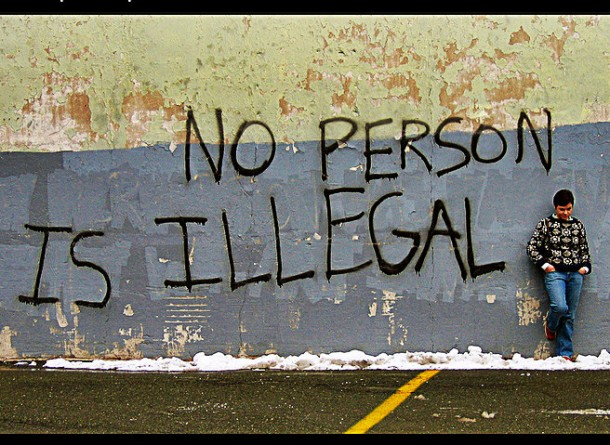 OPTIC
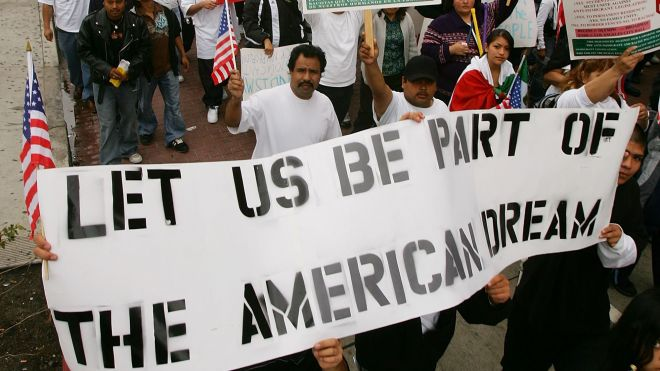 OPTIC
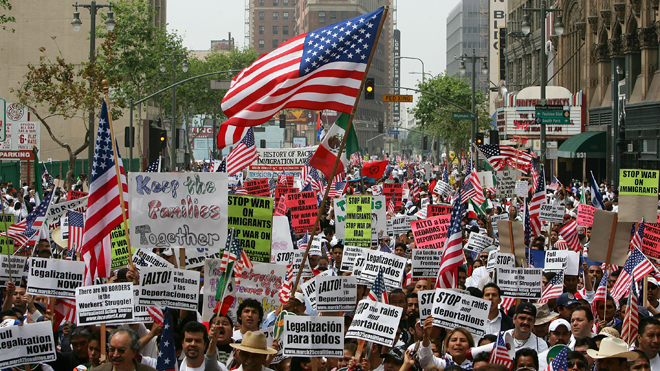 Summarizer: OPTIC Photo Connections
How do the photos connect to Jose Antonio Vargas’ speech?  In one paragraph, please explain your thoughts on these questions: 
How are the texts connected?
What is one theme or main idea of all the texts? 
What have you learned about immigration from looking at these texts together?